Exercícios -
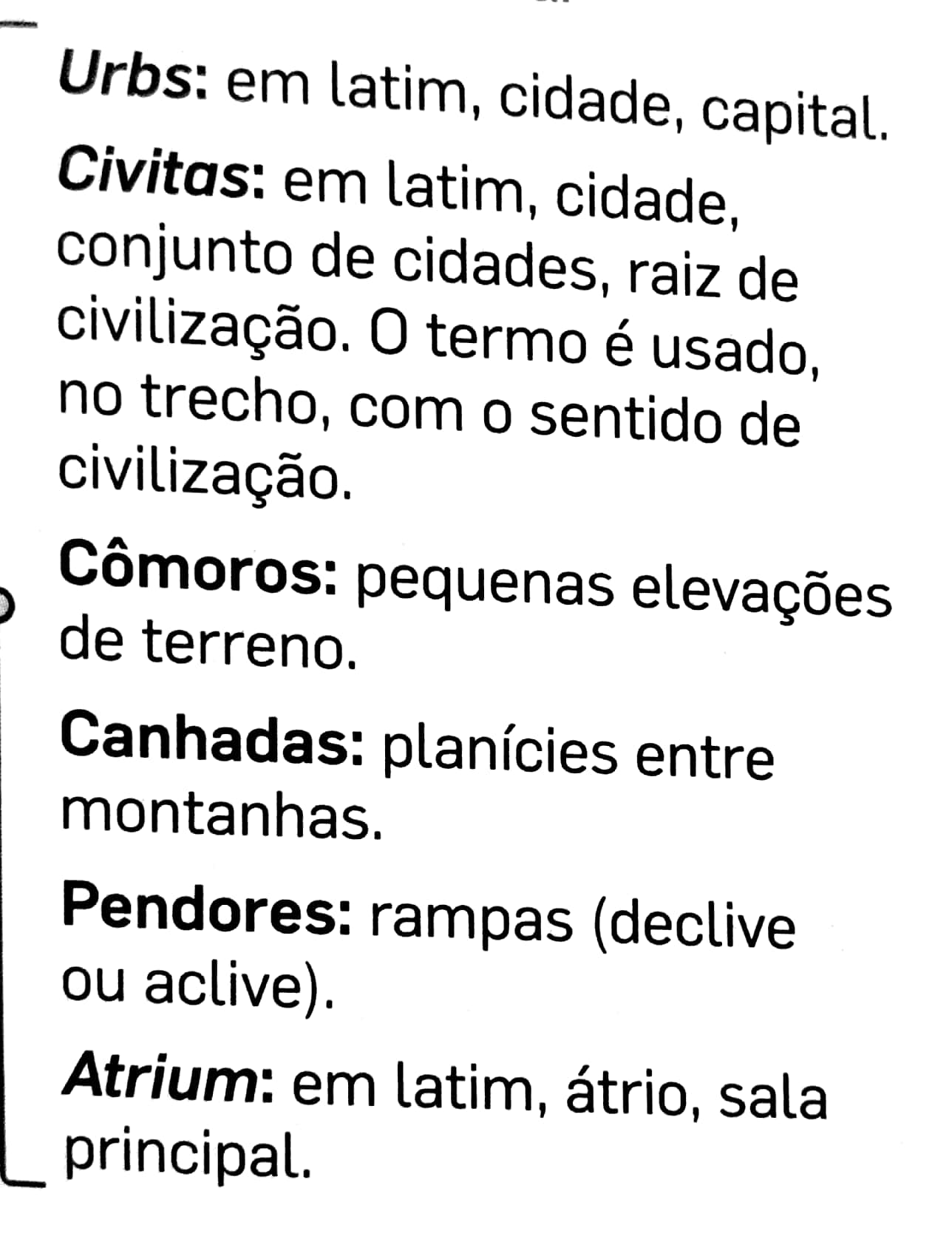